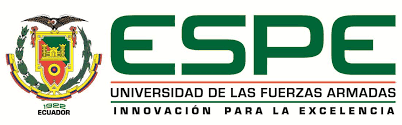 CARRERA DE INGENIERIA EN MERCADOTECNIA PRESENCIALTEMA: INCIDENCIA DE LA AGLOMERACIÓN DE VENDEDORES AUTORIZADOS EN LA PERCEPCIÓN DE LOS CLIENTES EN LA FERIA DE SANGOLQUÍ CORDOVA PANCHO ESTEBAN ALEJANDRODIRECTOR: ING. MANTILLA VARGAS, ALFREDO FARID SANGOLQUÍ
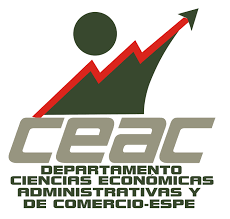 CAPITULO IAntecedentes
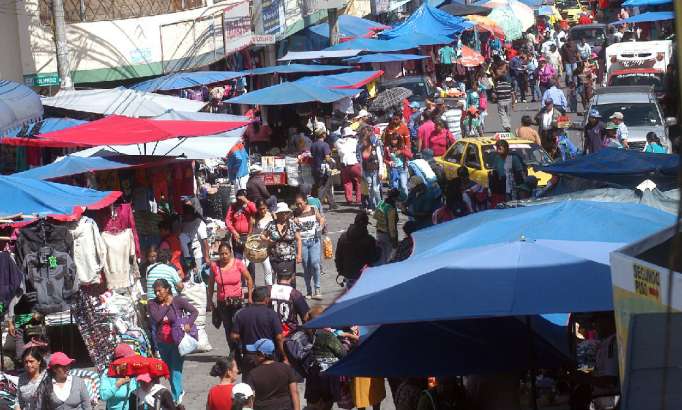 CAPITULO 1 Marco teórico
CAPITULO IIFase cualitativa
CAPITULO IIFase cualitativa
CAPITULO IIFase metodológica
CAPITULO IITamaño de la muestra
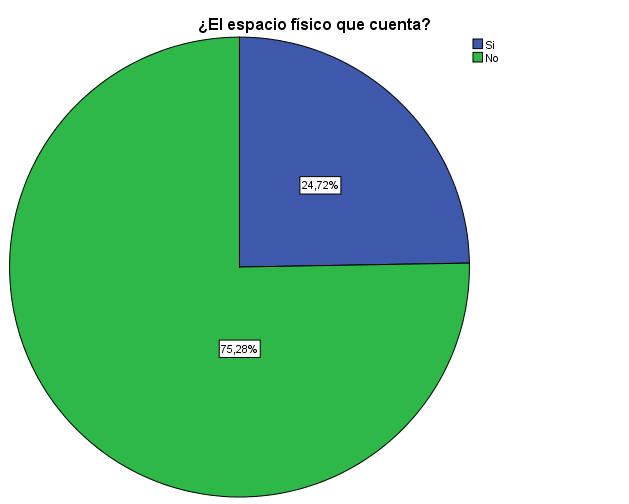 CAPITULO IIAnálisis Univariado
¿El espacio físico que cuenta la feria de Sangolquí es el necesario?
CAPITULO IIAnálisis Univariado
La atención de los comerciantes es:
Capitulo IIAnalisis Bivariado
Los sangolquileños piensan que es muy difícil transitar los días de feria libre
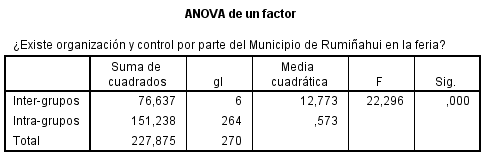 El lugar de residencia si es un problema, en cuando exista una inadecuada organización y control parte del municipio
Capitulo IIAnalisis Bivariado
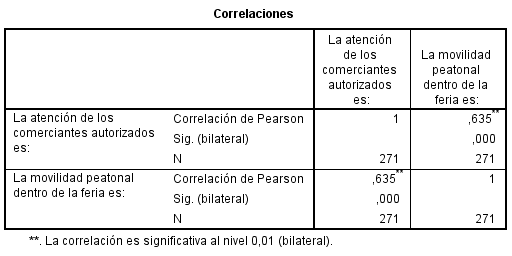 La movilidad dentro la feria si afecta a la atención de los comerciante
Capitulo IIAnalisis Bivariado
Existe relación y asociación entre las 3 variables de estudio de los datos observados frente a los datos esperados, por consiguiente el lugar de residencia, las balanzas que se utiliza y el espacio físico evidencia un problema.
CAPITULO IIIEstudio técnico
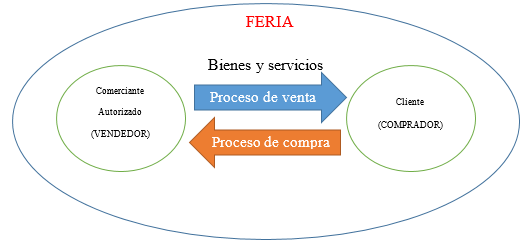 CAPITULO IVMétodo de GAP
Método GAPMarketing
Método GAPResponsabilidad social
CAPITULO IVPropuesta
CAPITULO V
Conclusiones
Recomendaciones
Según la teoría de la percepción de Gestalt  manifiesta que la percepción de las personas se genera mediante la interacción de los sentidos y el ambientes que lo rodea, por lo tanto si las personas siente una infraestructura inadecuada, poco sanidad en el manejo de alimentos, mal atención al cliente, tendrán una percepción negativa de la feria.
Las autoridades deberían tomar en cuenta la teoría de percepción de Gestald que determina mejorar la percepción del cliente si se ofrece algo vistoso para los sentidos como: mejorar la infraestructura, el servicio al cliente y  el manejo de alimentos, etc.
CAPITULO V
Conclusiones
Recomendaciones
Es necesario planificar y ejecutar talleres de técnicas de venta que permitan a los vendedores autorizados mejorar su atención y trato hacia los clientes.

Se debería tomar medidas urgentes para reducir y eliminar los problemas que se generan en los días de feria mediante una planificación acorde a los resultados obtenidos en esta investigación.
Conforme a los resultados obtenidos en la pregunta La atención de los comerciantes es: se evidencia que el mayor porcentaje 59,41% de encuestados piensan que la atención de los comerciantes es regular, lo que perjudica al crecimiento de la feria.
De acuerdo al análisis de la pregunta ¿Cuál es el mayor problema de la feria de Sangolquí?, se evidencia que todas las alternativas de respuesta deben ser consideradas para un análisis y desenvolvimiento mejor de las autoridades municipales hacia los vendedores y mercados.
CAPITULO V
Conclusiones
Recomendaciones
El estudio técnico determina que no existe un servicio pos venta por parte de los comerciales, lo cual ocasiona no conocer el nivel de satisfacción de nuestros clientes.



El método GAP, nos permitió tener un panorama futuro en cinco dimensiones, para desarrollar una mejor gestión administrativa.
Mejorar los procesos para realizar la gestión de venta  adecuada, que permita la retroalimentación de los problemas encontrados y la solución oportuna de los mismos. Una  encuesta de satisfacción periódica nos proporciona información real del desenvolvimiento de la feria.
Utilizar los objetivos propuestos del método GAP  (marketing, producción, innovación, recursos humanos y responsabilidad social) Adicional se debe  utilizar el plan operativo propuesto en esta investigación si es del caso.